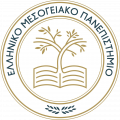 ΠΥΞΙΔΑ ΕΠΙΛΥΣΗΣ ΔΥΣΚΟΛΙΩΝ
Μείζον Πρόγραμμα Επιμόρφωσης
http://www.epimorfosi.edu.gr/
ΕΛΛΗΝΙΚΟ ΜΕΣΟΓΕΙΑΚΟ ΠΑΝΕΠΙΣΤΗΜΙΟ
ΚΕΝΤΡΟ ΥΠΟΣΤΗΡΙΞΗΣ ΔΙΔΑΣΚΑΛΙΑΣ ΚΑΙ ΜΑΘΗΣΗΣ
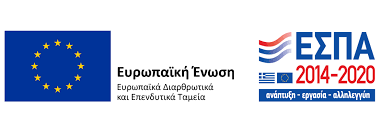 https:/kedima.hmu.gr/
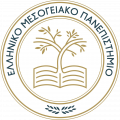 ΑΡΧΕΣ ΠΟΥ ΛΥΝΟΥΝ ΠΡΟΒΛΗΜΑΤΑ- ΔΥΣΚΟΛΙΕΣ:
Φροντίδα συγκινησιακού κλίματος
Έμφαση στο θετικό
Άνοιγμα στην ολομέλεια
Έμφαση στο συναίσθημα φοιτητών-ομάδας-καθηγητού
Σύσφιξη σχέσεων μέσα από διεργασία ομάδας
Οι ρόλοι είναι χρήσιμοι, γιατί μας δίνουν μια χρήσιμη πληροφορία για την ομάδα. Για να βοηθήσουμε την δυσκολία, αποφορτίζουμε τους παγιωμένους ρόλους (δηλαδή αποδεσμεύουμε τους φοιτητές απ’ αυτούς)
Η κρίση δεν είναι κάτι απειλητικό, αλλά αντίθετα μας δείχνει την ανάγκη για αλλαγή και τον πιθανό επαναπροσδιορισμό του συμβολαίου
Σημασία στις μεταβάσεις
Όλες οι φωνές είναι χρήσιμες
Σεβασμός στα όρια
Αξιοποίηση της αρχής της ανάλογης εμπειρίας
Ελληνικό Μεσογειακό Πανεπιστήμιο/ Κέντρο Υποστήριξης Διδασκαλίας και Μάθησης
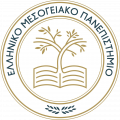 ΠΥΞΙΔΑ ΓΙΑ ΤΗΝ ΑΞΙΟΠΟΙΗΣΗ ΤΗΣ ΔΥΣΚΟΛΙΑΣ
Ενίσχυση σχέσης-διασύνδεση μέσα-έξω
Διευρυμένη αντίληψη μέρους-όλου
Αναγνωρίζουμε και αξιοποιούμε το θετικό και τα δυνατά σημεία – καλό κλίμα
Μοιραζόμαστε κοινό όραμα με προσωπική ευθύνη
Μοιραζόμαστε εμπειρία σε μικρή ομάδα και παράγουμε νόημα
Αναγνωρίζουμε τις ανάγκες της διεργασίας όπως αυτή εξελίσσεται
Ρυθμίζουμε πληροφορία και επικοινωνία στο κατάλληλο επίπεδο συμπλοκότητας
Επιλογή εφικτού στόχου “τόσο-όσο”
Ελληνικό Μεσογειακό Πανεπιστήμιο/ Κέντρο Υποστήριξης Διδασκαλίας και Μάθησης
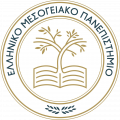 ΠΥΞΙΔΑ ΕΠΙΛΥΣΗΣ ΔΥΣΚΟΛΙΩΝ (συνέχεια)
Άλλες βοηθητικές προτάσεις-αρχές:
 Η ομάδα είναι σοφότερη και από το σοφότερο εκπαιδευτή
Οι δυσκολίες και όλα τ’ αρνητικά μπορούν ν’ ακουστούν και ν’ αντιμετωπιστούν όταν υπάρχει σχέση
Η σχέση γίνεται με τα “πρόσωπα” πέρα από τους ρόλους
Η ανομοιογένεια που δημιουργεί “κλίκες” προκαλεί ρήξη. Σπάζουμε τις “κλίκες” χτίζοντας σχέσεις (με διεργασία ομάδας)
Όλα τα προβλήματα και οι δυσκολίες λύνονται  μέσα από τη σχέση
Καλλιεργούμε “δίκτυο”
Η απουσία ασφάλειας είναι αιτία θυμού και επιθετικότητας
Ενισχύουμε την όποια μετακίνηση
Ελληνικό Μεσογειακό Πανεπιστήμιο/ Κέντρο Υποστήριξης Διδασκαλίας και Μάθησης
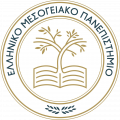 ΑΞΙΟΙΠΟΙΗΣΗ ΤΗΣ ΚΡΙΣΗΣ ΠΡΙΝ ΚΑΙ ΜΕΤΑ
Στην προ-κρίση φάση φτιάχνουμε ένα πλάνο της αλλαγής και του απρόβλεπτου
Στη μετα-κρίση κάνουμε προσωπικό και συλλογικό αναστοχασμό και επανατροφοδότηση
Ελληνικό Μεσογειακό Πανεπιστήμιο/ Κέντρο Υποστήριξης Διδασκαλίας και Μάθησης
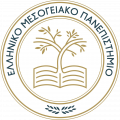 Το σεμινάριο υλοποιείται στα πλαίσια της Πράξης «Γραφείο υποστήριξης της διδασκαλίας και μάθησης στο Ελληνικό Μεσογειακό Πανεπιστήμιο» με κωδικό ΟΠΣ (MIS) 5162371 με τη Συγχρηματοδότησης της Ευρωπαϊκής Ένωσης
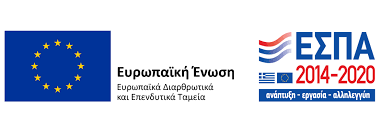